Telling Your Story: Communicating Impact and Effectiveness to Stakeholders
High Impact Partners on behalf
of the Employment and Training
Administration, DOL
September 25, 2018
2
Gregory Scheib
   Workforce Analyst
    U.S. Department of Labor,
    Employment and Training
    Administration
3
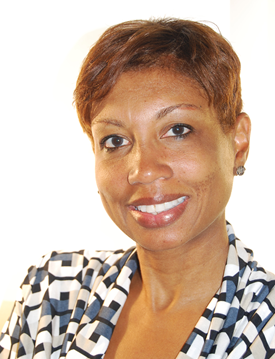 Erika Humphrey
TA Coach
High Impact Partners
4
Grantee  Presenters:
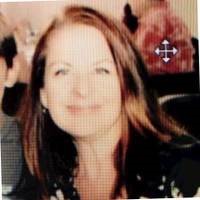 Kristin Maccarrone
Outreach Specialist
MiraCosta College
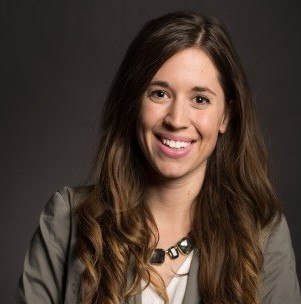 Haley Medved Kendrick
Program Director
University of Alabama at Birmingham
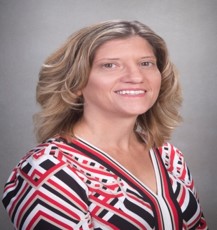 Christina Bakewicz
Program Manager
Monroe Community College
5
Distinguish between a program story and a participant story 
Understand the importance of developing a “Program Success Story” and why its important
Highlight the components of a good “Program Success Story”
Identify key audiences with whom to share your “Program Success Story”
Grantee Sharing: promising practices on “Telling Their Story”
6
Grantee Polling Question
Authorized Representative
 Program Director/Manager 
 Training Partner
4. Employer Partner
5. Service Provider
6. Other (please specify!)
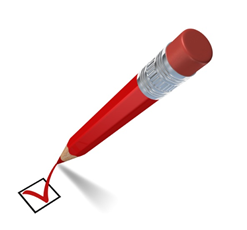 7
Program Story  vs. Participant Story
Program Story: Describes the overall impact of your program
Participant Story: Describes impact on a specific participant
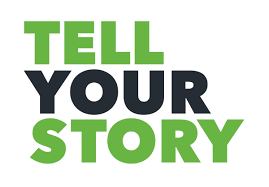 8
Program Success Story
A Program Success Story is defined as a narrative highlighting the achievements, progress, and impact of the entire program/activity.
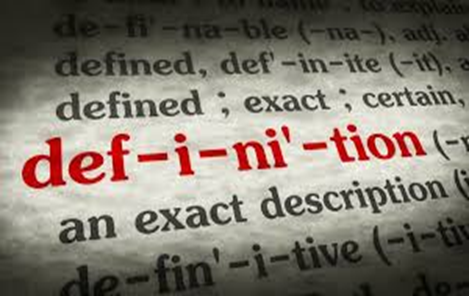 9
Recognizing Why Success Stories Are Important
Specific reasons for developing and sharing success stories may include:
Capturing progress over time
Educating decision makers about the impact of your program
Demonstrating responsible use of resources to stakeholders
Sharing best practices with other similarly-funded programs
Attracting new partners for collaboration
Priming funders to continue funding the program
10
Grantee Polling Question
Which Statement is More Memorable?
Grantee  D  works closely with employer recruiting teams to identify open positions.

Grantee A’s MEP program trained 280 participants. Of the 280 trained  240 individuals earned a credential and 180 were placed into employment.

Grantee Z’s On-the-Job Training program provides in-demand training for healthcare career pathway occupations across 26 counties in central Wisconsin.
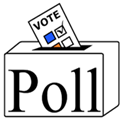 11
A Few Good Tips
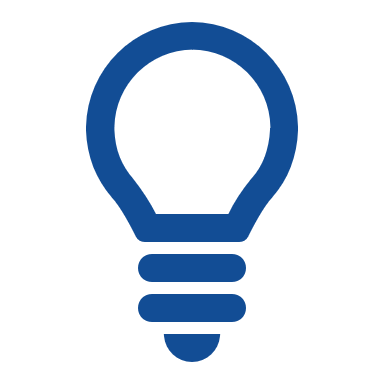 12
TIPSIn choosing a program/activity to highlight:
1
Remember that most programs undergo varying stages of capacity, maturity, and accomplishment.
In the early stages, you might want to provide a description of the proposed activities and the anticipated outcomes.
Highlight partnerships that are created. 
Document important policy changes achieved as a result of the program, or illustrate the population being served by the program. 
Emphasize short-term outcomes when highlighting accomplishments in early-stage activities.
13
TIPS
2
As your program/activity advances:
Share your promising practices--you will want your partners and funders to know about your progress. 
You may have some preliminary data from your program to show that you are definitely making progress. You can also demonstrate how and to what extent your program is reaching or serving a specific population.
14
Example of Program Progress
15
Grantee Polling Question
Program Success Stories are important because they:
Educate decision makers about the impact of your program.

Attract new partners for collaboration.

Share “best practices” with other similarly-funded programs.

Increase your visibility and credibility.

Prime funders to continue funding the program.

All of the above
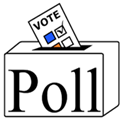 16
Components of a Good 
“Program Success Story”
17
A Good “Performance Outcome Story” includes the following:
A headline
The hook
A description of the grant program 
Main partners/collaborators
Specific goals of the program and current results against goals
Impact on the community
View Program Story Example
18
A headline
Captures the overall message of the story, includes an action verb and captures the reader’s attention.
The hook 
Introductory sentence that highlights the program in a compelling way and captures the reader’s interest.
A description of the grant program 
Describes the program/activity being implemented, including where and when it takes place and how it addresses an issue or problem.
Main partners/collaborators
Identify who is involved, include all of your partners.
19
The specific goals of the program and current results against goals.
Use current data to frame the impact.


The impact on the community
Share how your program is impacting the community. Example, “our program has put 100 unemployed individuals back to work.”
20
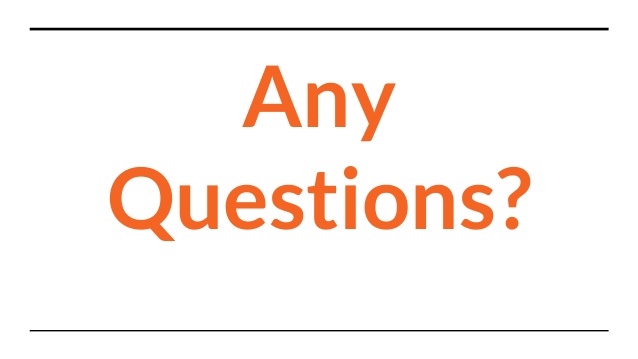 21
Example: Partnership Program Story
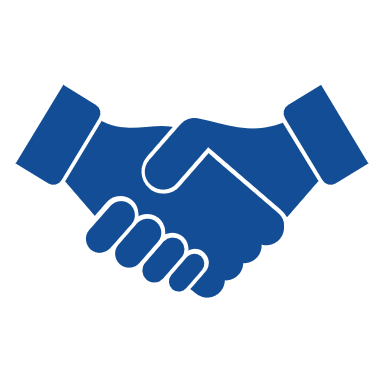 A good “Partnership Program Story” incorporates the following:
A headline
A hook
A description of the grant program 
Main partners/collaborators
The impact on the community
View Program Story Example
22
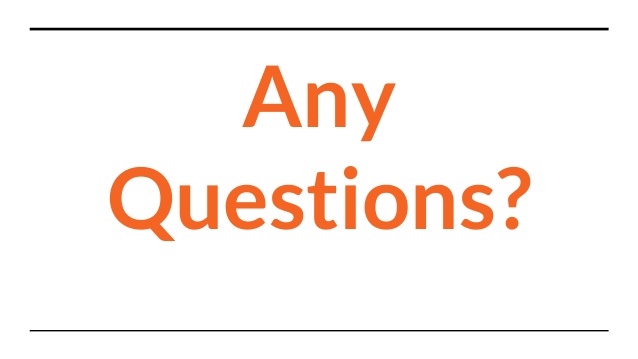 23
Example: Organizational Development Program Story
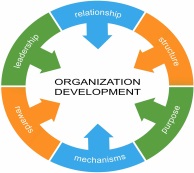 A good “Organizational Development Program Story” incorporates the following:
A headline
A hook
A description of the issue 
A description of the benefits of the organizational change
The impact on the organization
View Program Story Example
24
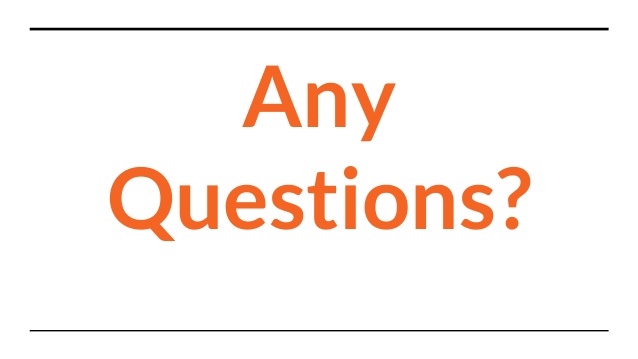 25
National Infographic
26
Let’s look at one other  smaller program story
27
Grantee Polling QuestionWhat’s Missing?
The Drake Employment Council has seen great success in conducting hiring events at their employer partners’ location. They work closely with employer recruiting teams to identify open positions and the core skills needed for their positions. To date, Drake Employment Council’s partnership with employers supporting hiring events has led to several jobs.
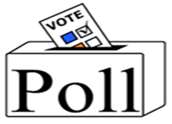 28
Identifying Key Audiences to Share Your Program Success Story
29
Before you write your Program Success Story, consider who are your primary audiences
Who is your audience?
What is important to them? 
What do they care about? 
What type of outcomes will be meaningful to them? 
How will they use your  program success story?
What is the goal of the story?
Is the story timely?
Share your answers in 
the chat box
30
Grantee Presentations
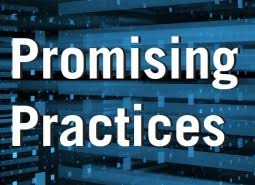 31
MiraCosta College
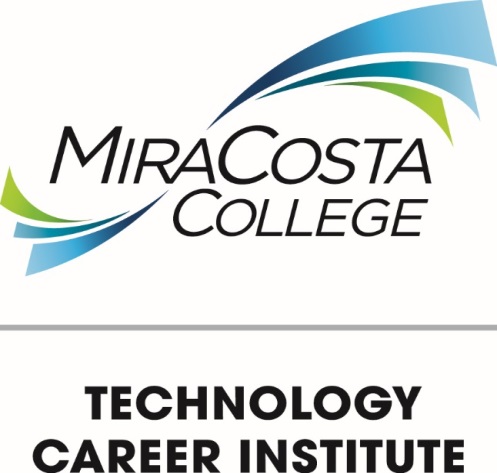 Kristin Maccarrone
Outreach Specialist
32
Strategies We Use to Tell Our Story:
Press Releases

Getting involved in local/large events

Use local statistics: surprise them!

Make presentations exciting/use videos

Pitch people
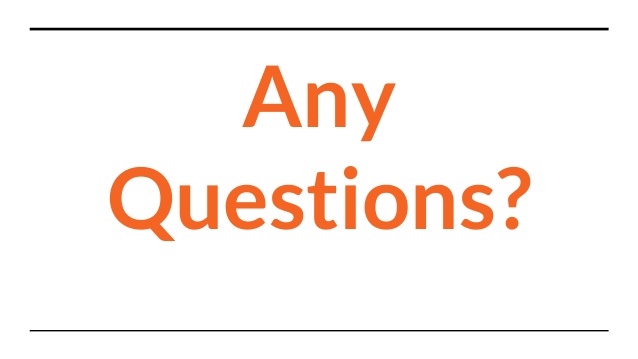 34
University of Alabama at Birmingham
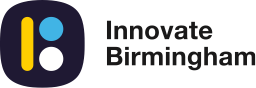 Haley Medved Kendrick
Program Director
35
Strategies We Use to Tell Our Story:
Relationships, relationships, relationships
Have some success stories in your back pocket
You don’t have to go it alone
Know your audience(s)
Make it easy for others to share your story
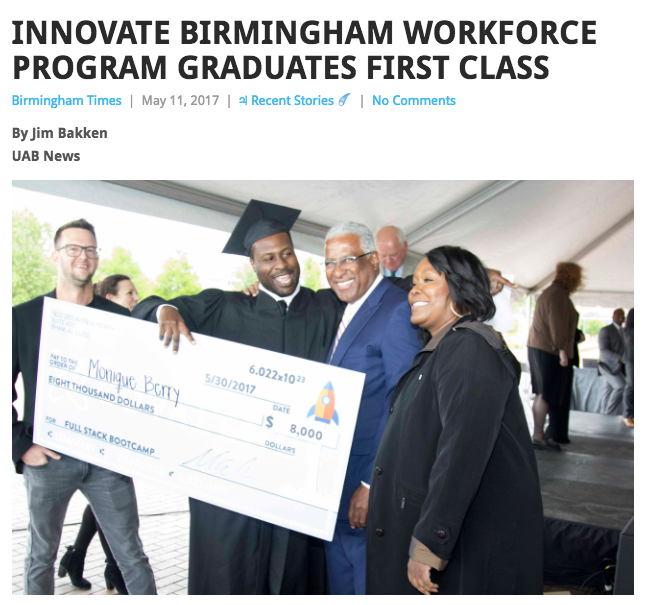 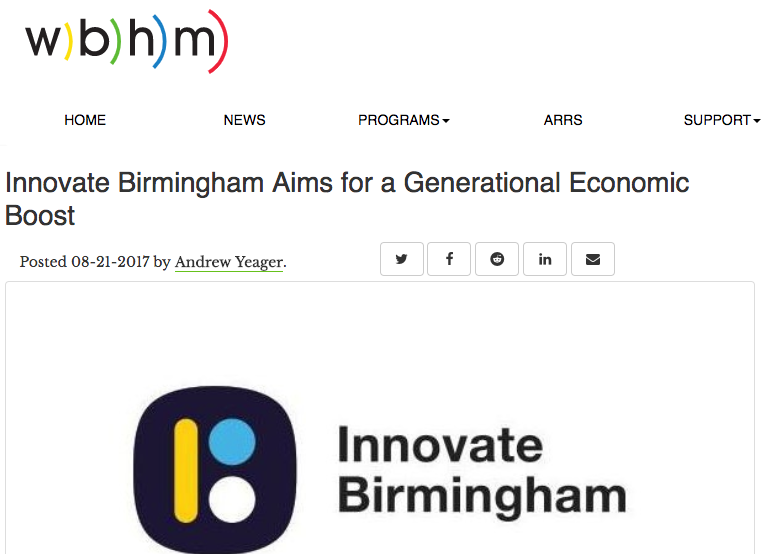 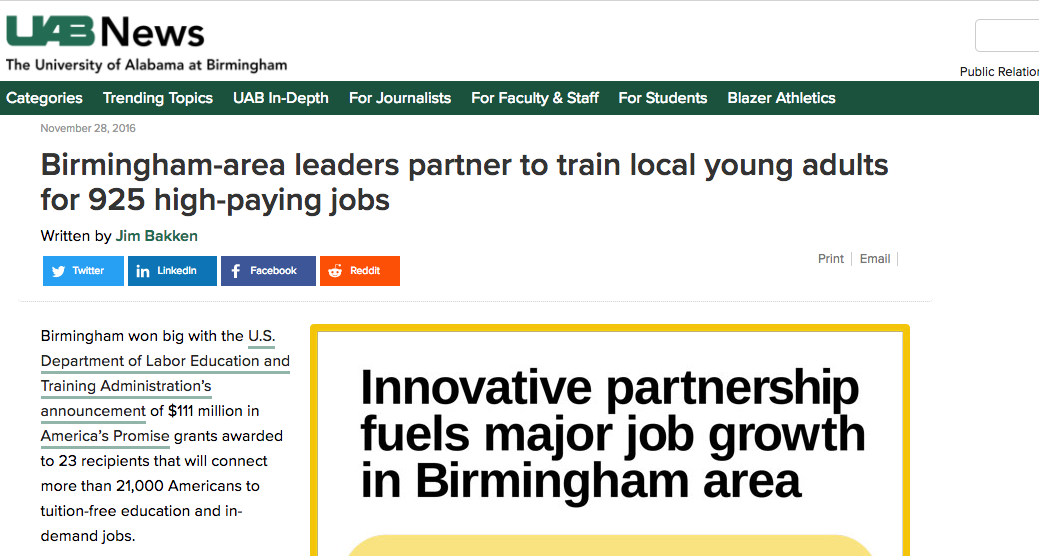 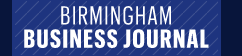 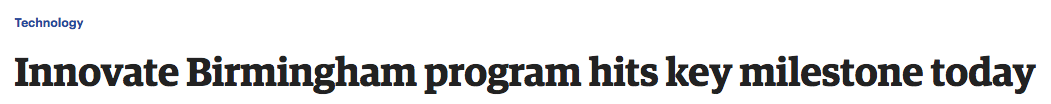 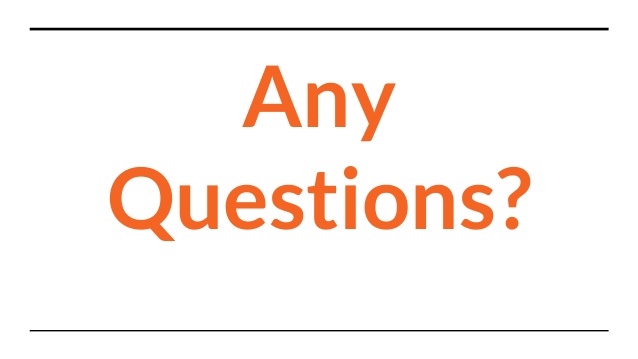 37
Monroe Community College
Christina Bakewicz
Program Manager
Ann Kuhn
Program Coordinator
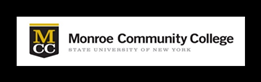 38
Strategies We Use to Tell Our Story:
Partnerships are essential
Leverage existing relationships and community presence
Let our students tell the story
Collaboration with industry experts
Get people excited about these industries
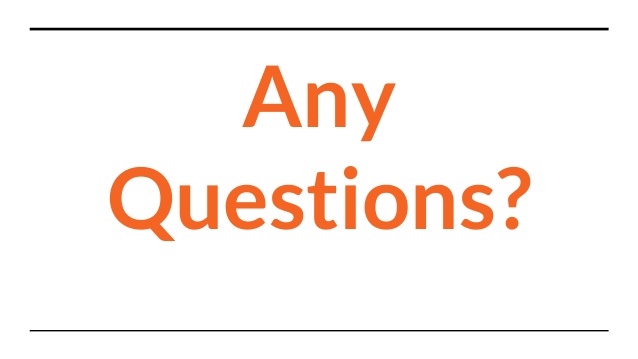 40
All Group Webinar: Innovative Support Service
October 2018
41
Resources:
America’s Promise Community of Practice
Your home for all of AP’s online resources, including the National Infographic.
https://h1bap.workforcegps.org/ 

StoryTelling Network
The StoryTelling Network - IMPACTcommunity formed out of the idea that many TAACCCT projects had achieved numerous successes and had overcome great challenges. The Storytelling Network created a platform for projects to tell their own stories of successes and challenges
http://support.skillscommons.org/connect/impact-communities/story-telling/
42
America’s Promise TA Mailbox
U.S. Department of Labor
AmericasPromise@dol.gov
202.693.3949
44